題　　名
ポスター内容
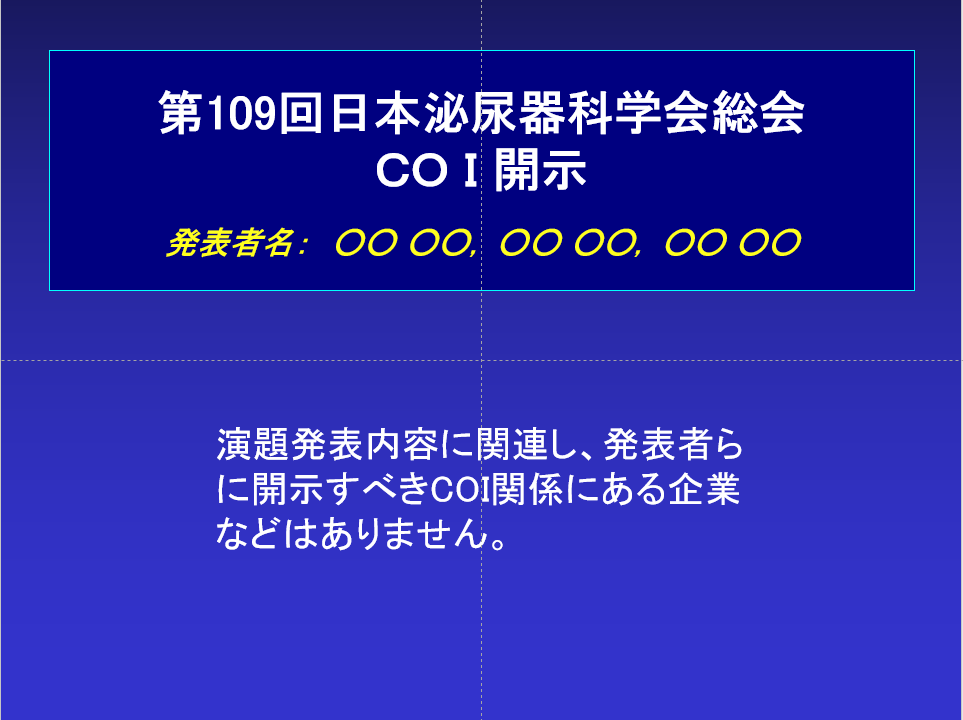